Can eight Tomato plants be grown in 10 kg of soil?
April - 2016
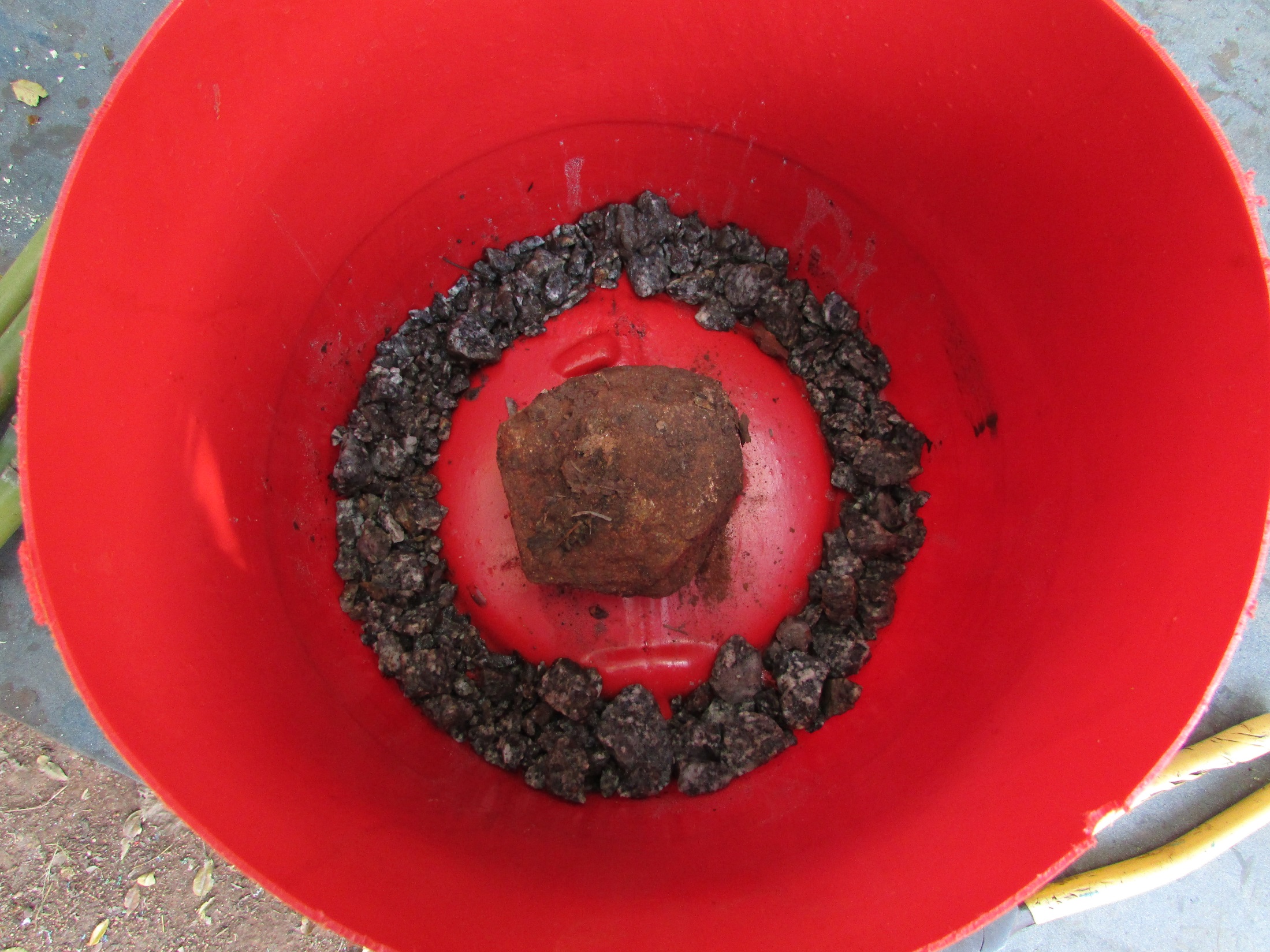 Drill drainage holes
and add gravel
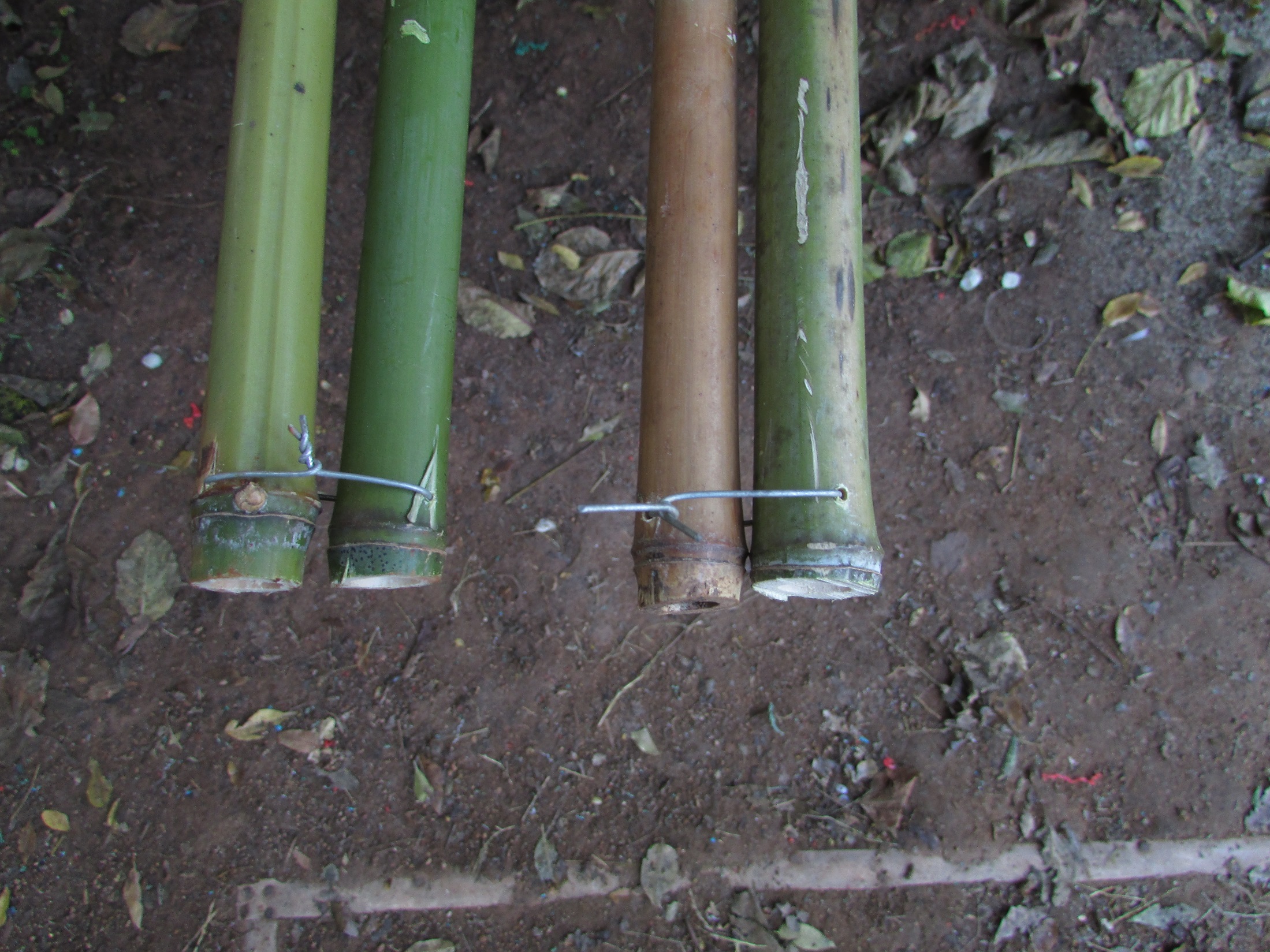 Cut four stakes and join them
in pairs at the thick end
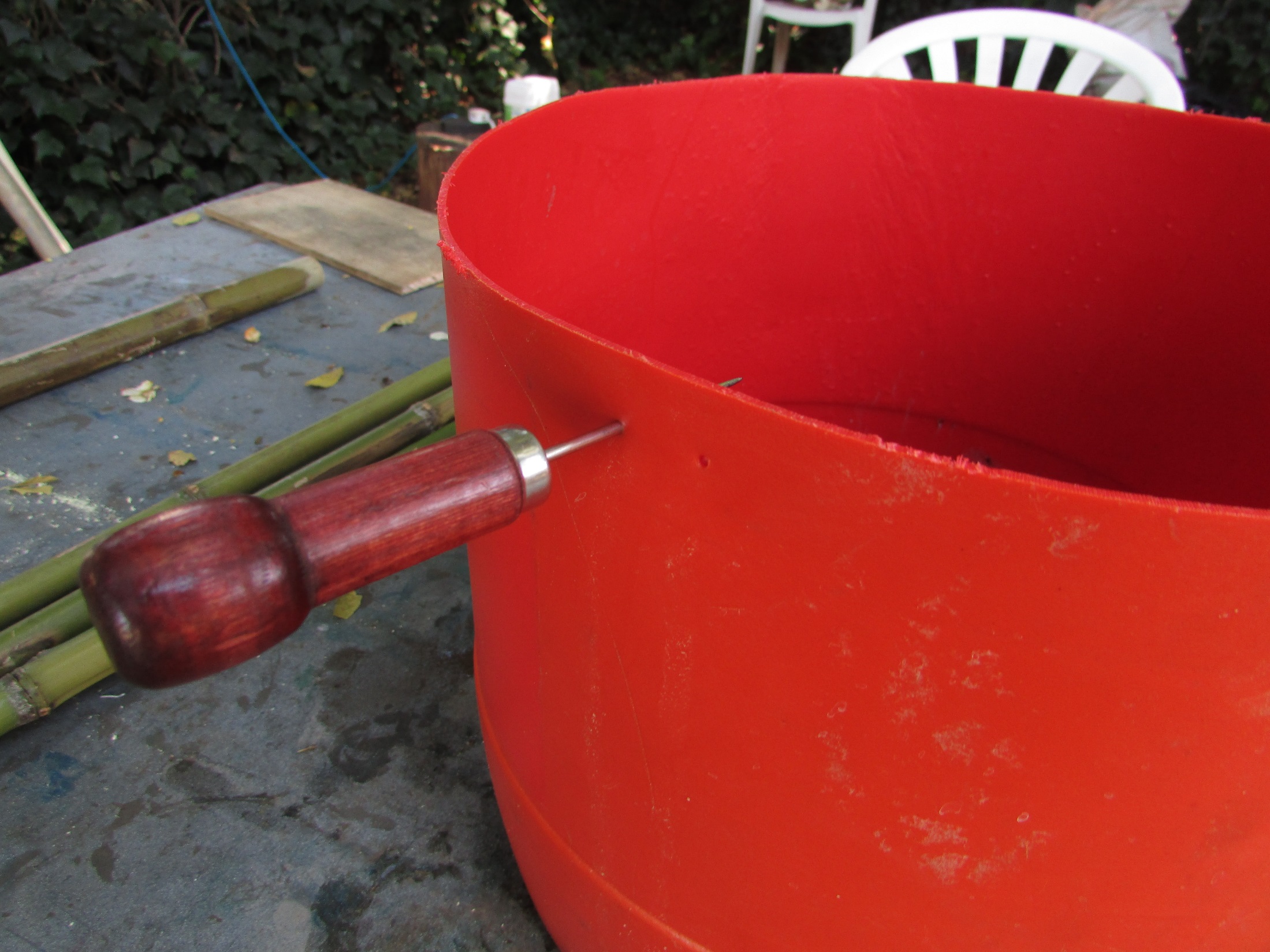 Punch four pairs of holes
North, South, East and West
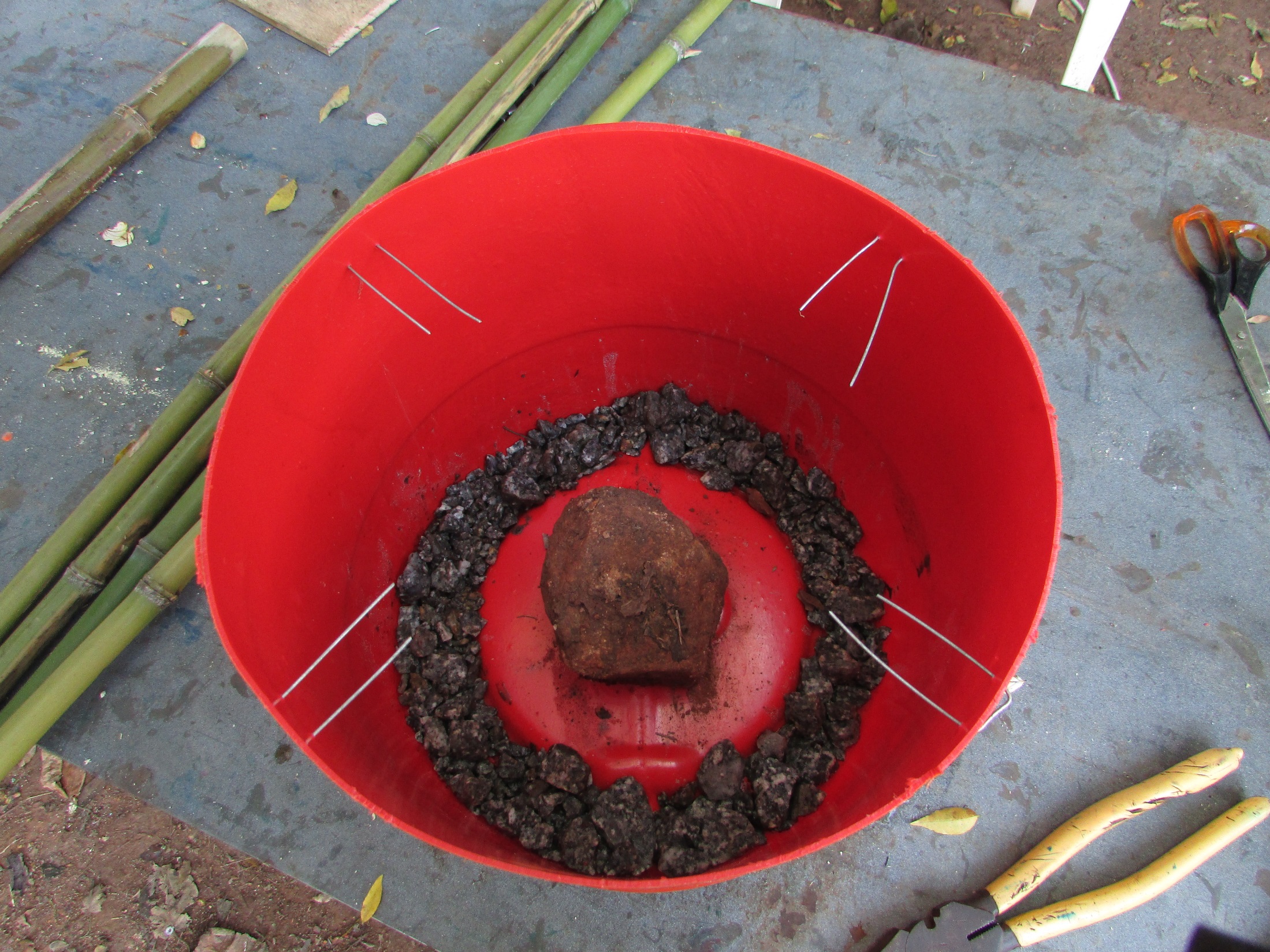 Binding wire
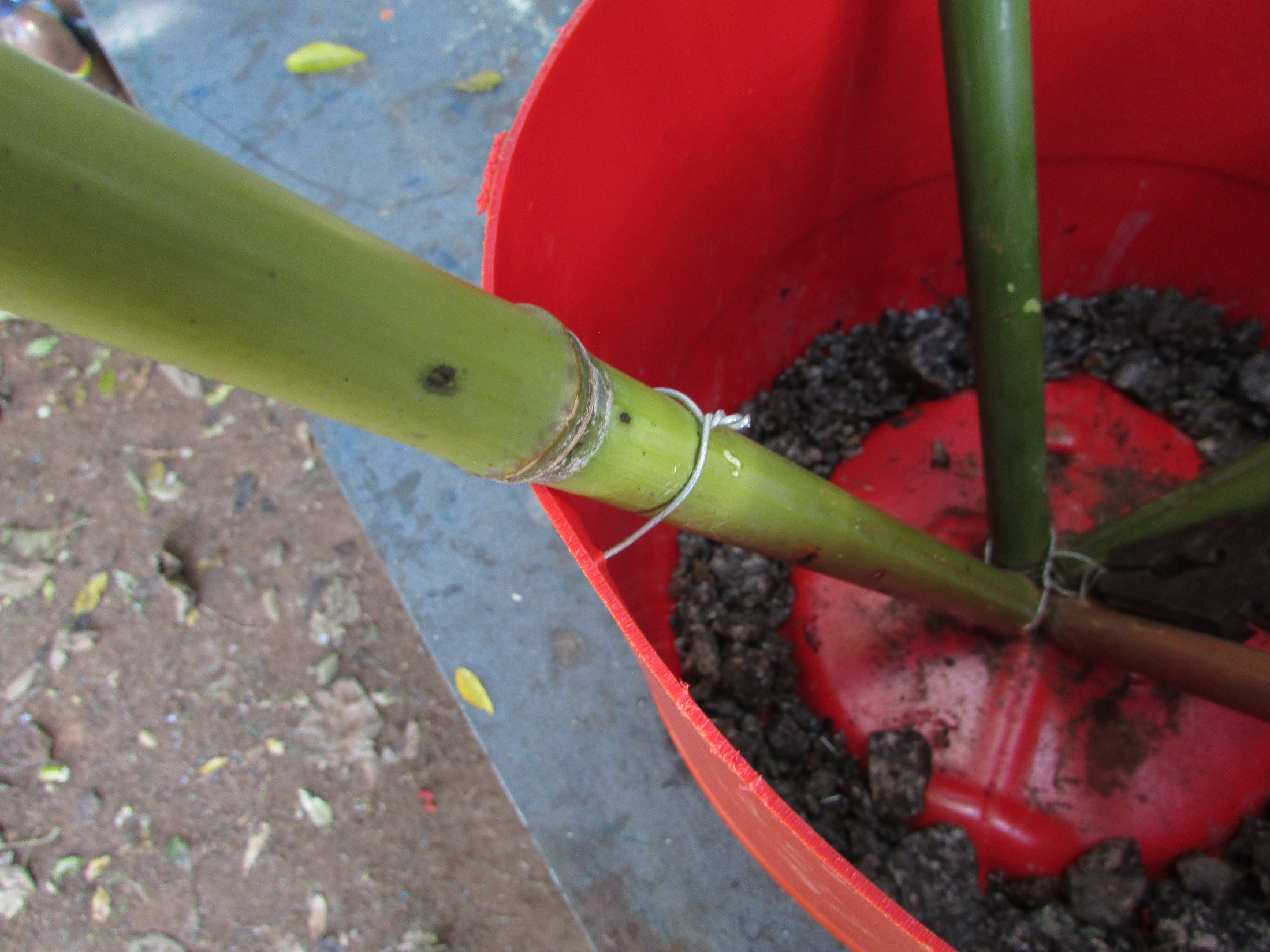 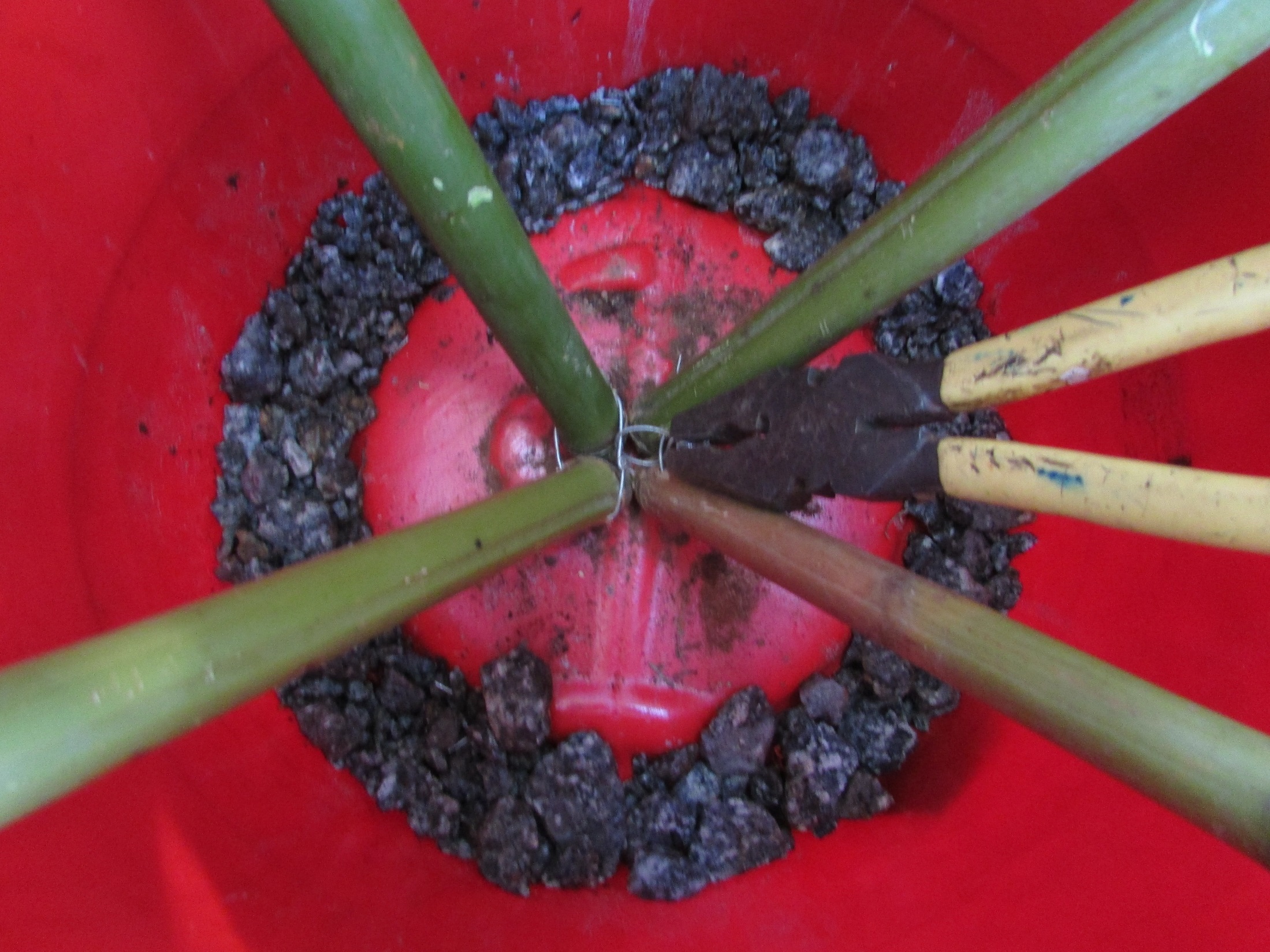 Bind pairs together
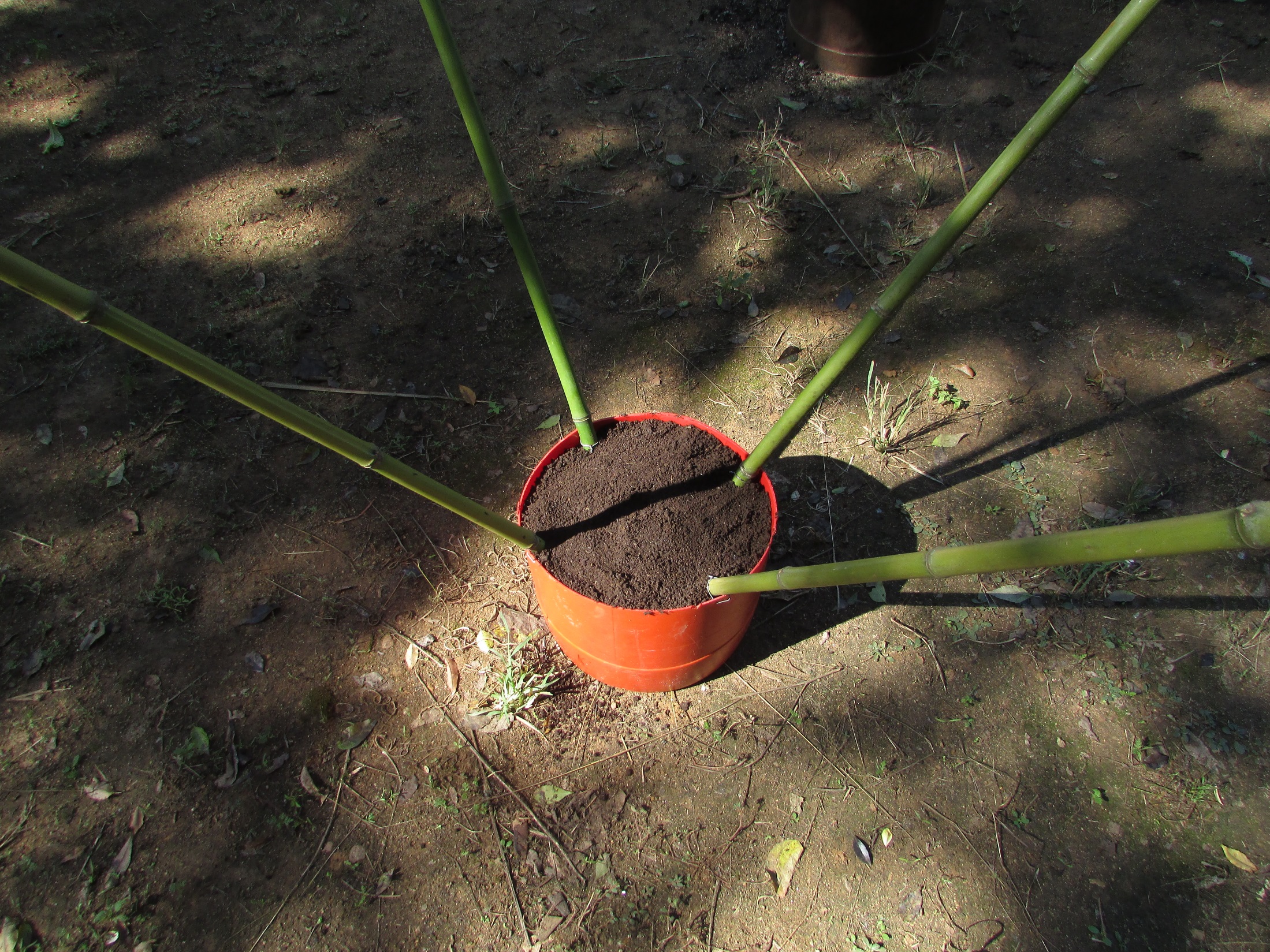 Add soil
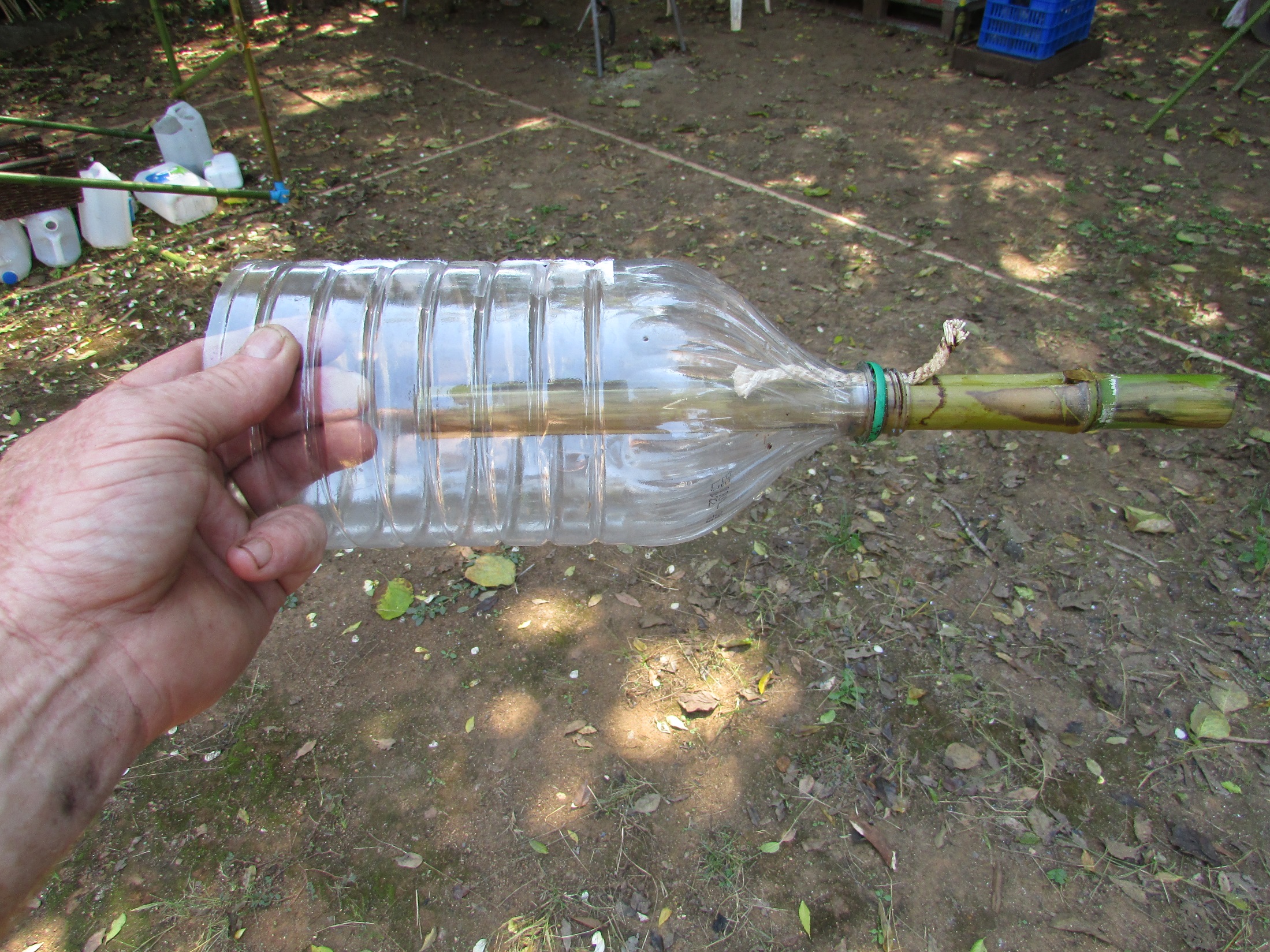 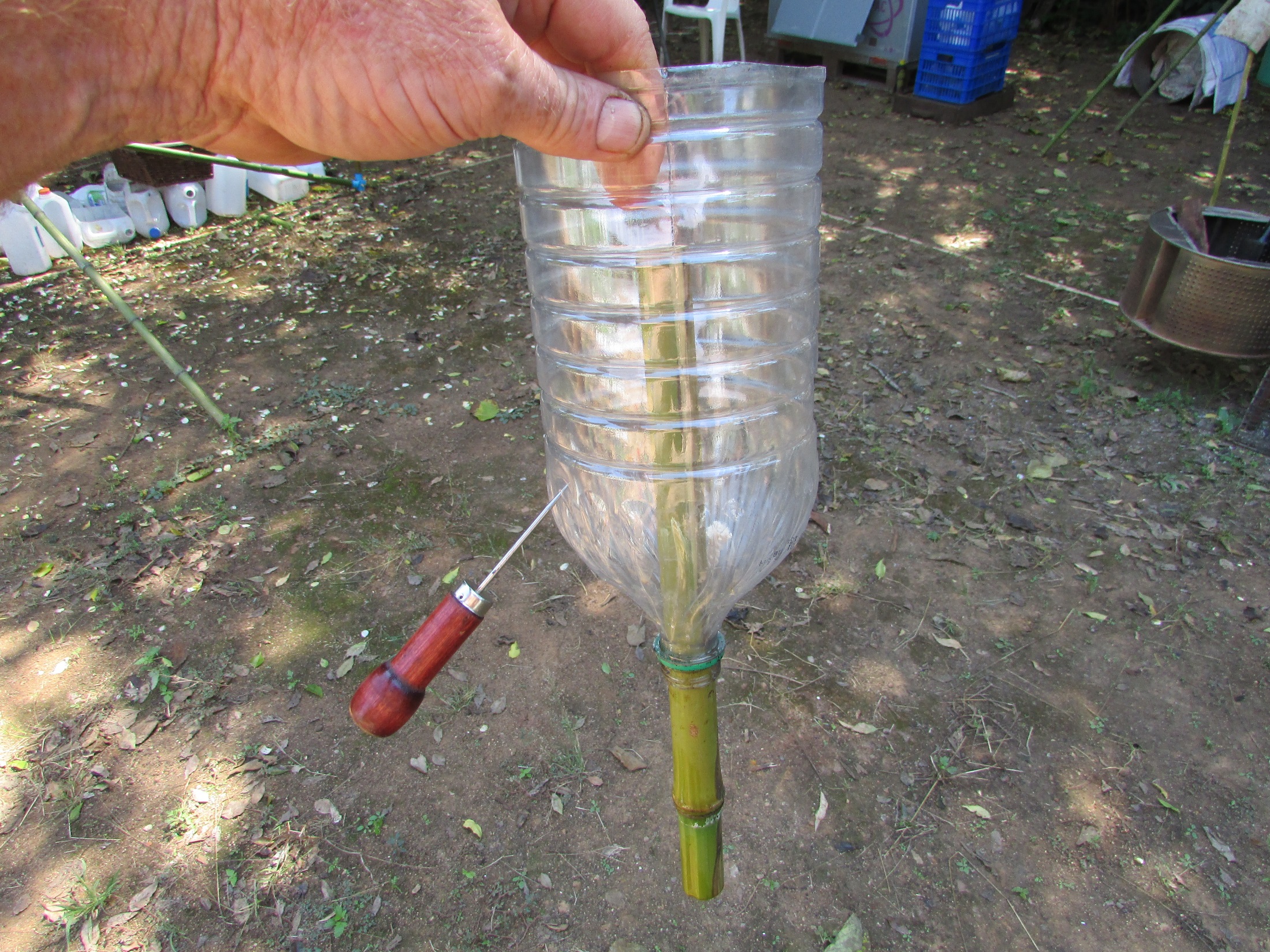 Punch four small holes
North, South, East and West
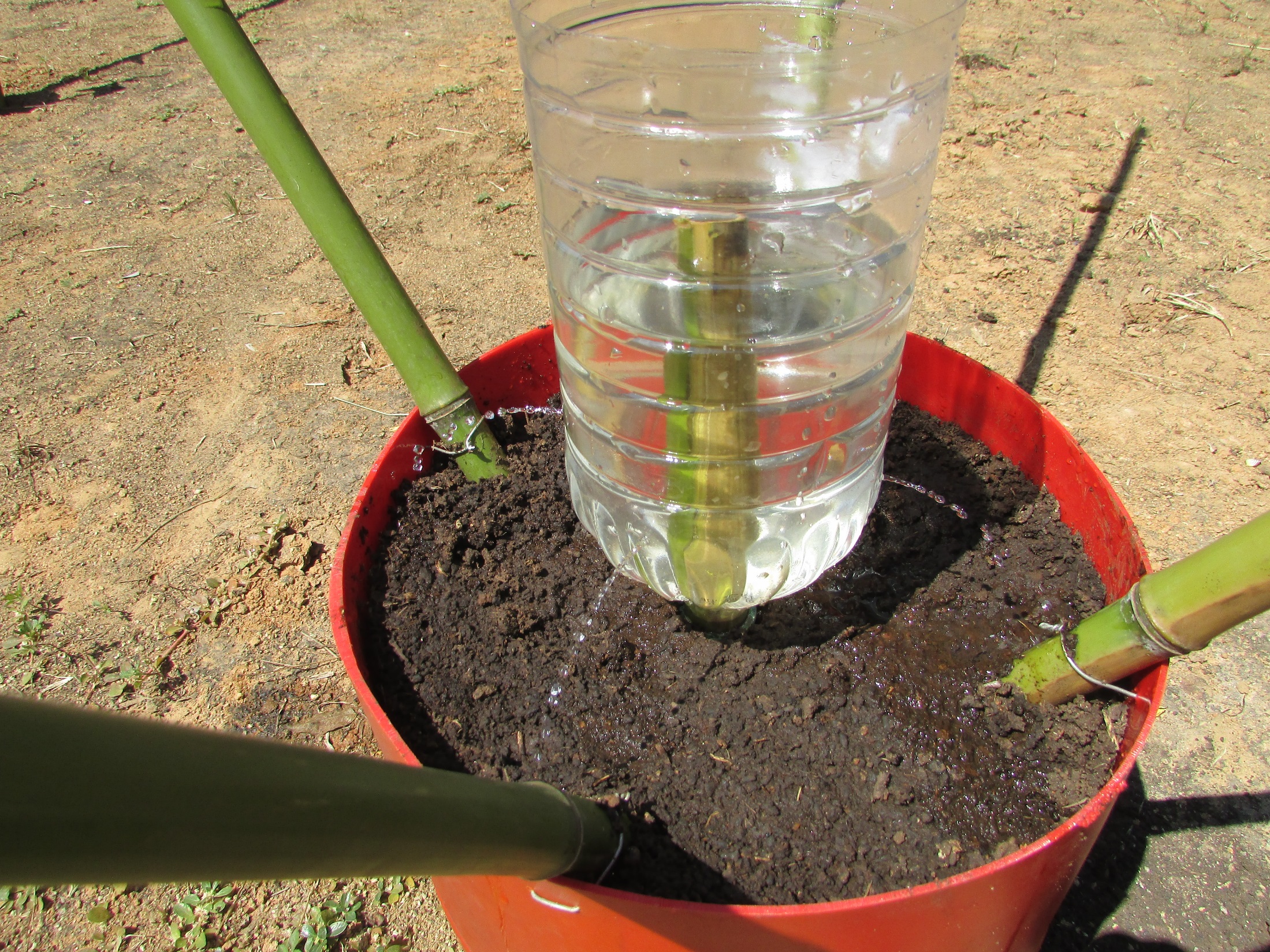 Plant two tomato seedlings
near each stake
See what yield you get from
eight plants in 10 kg??
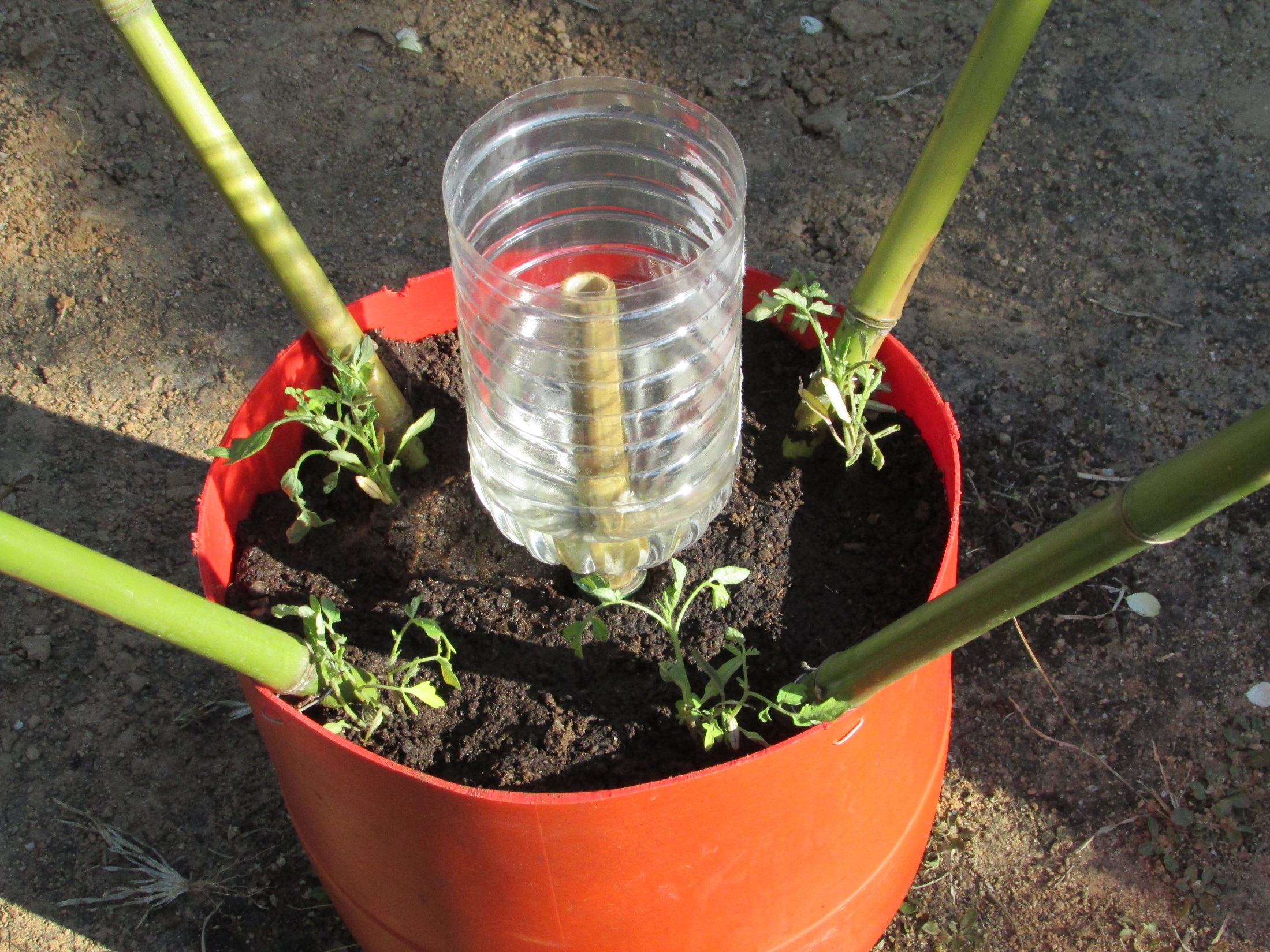